The Economic Tango
The Relationship Between Supply & Demand
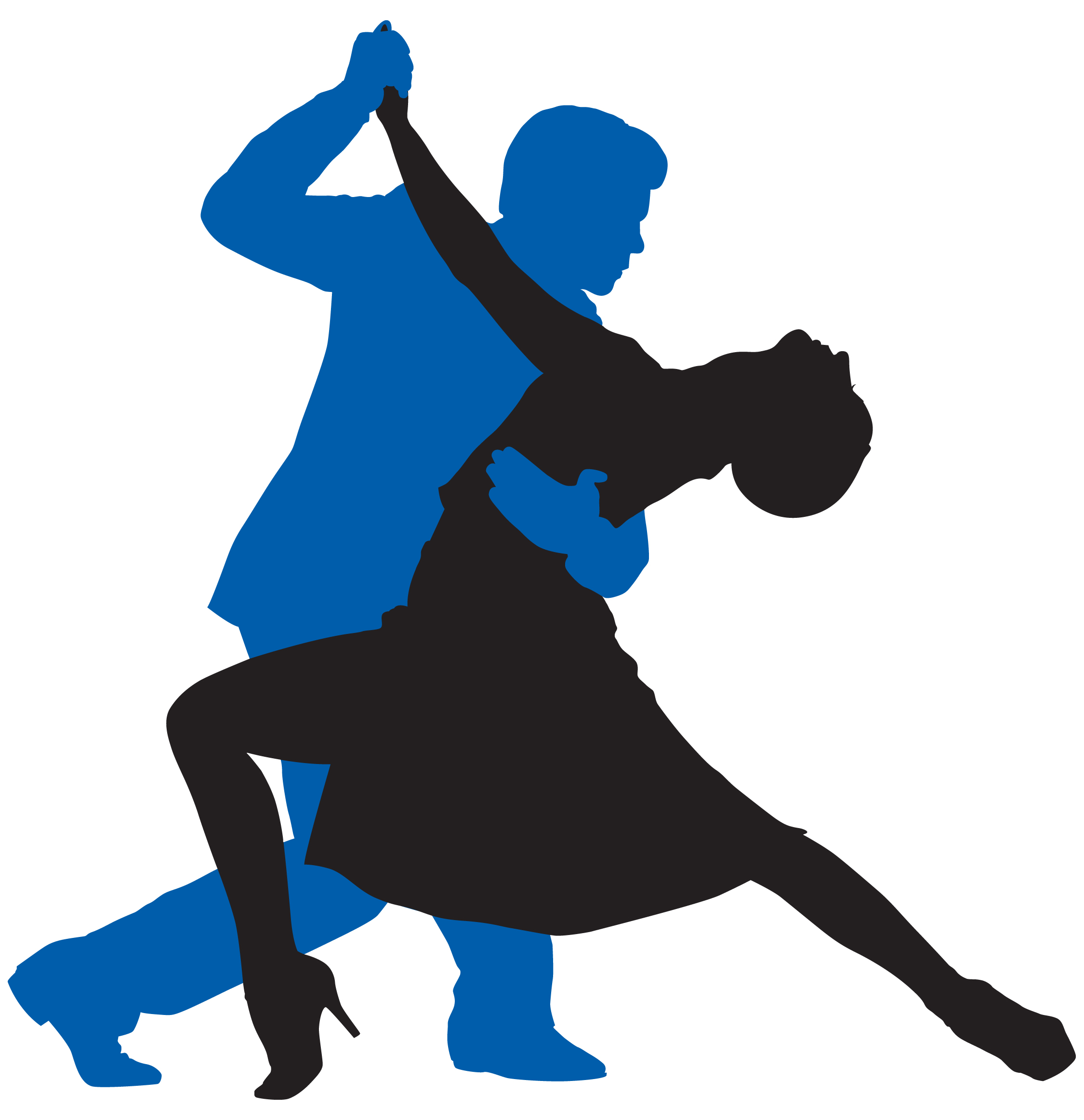 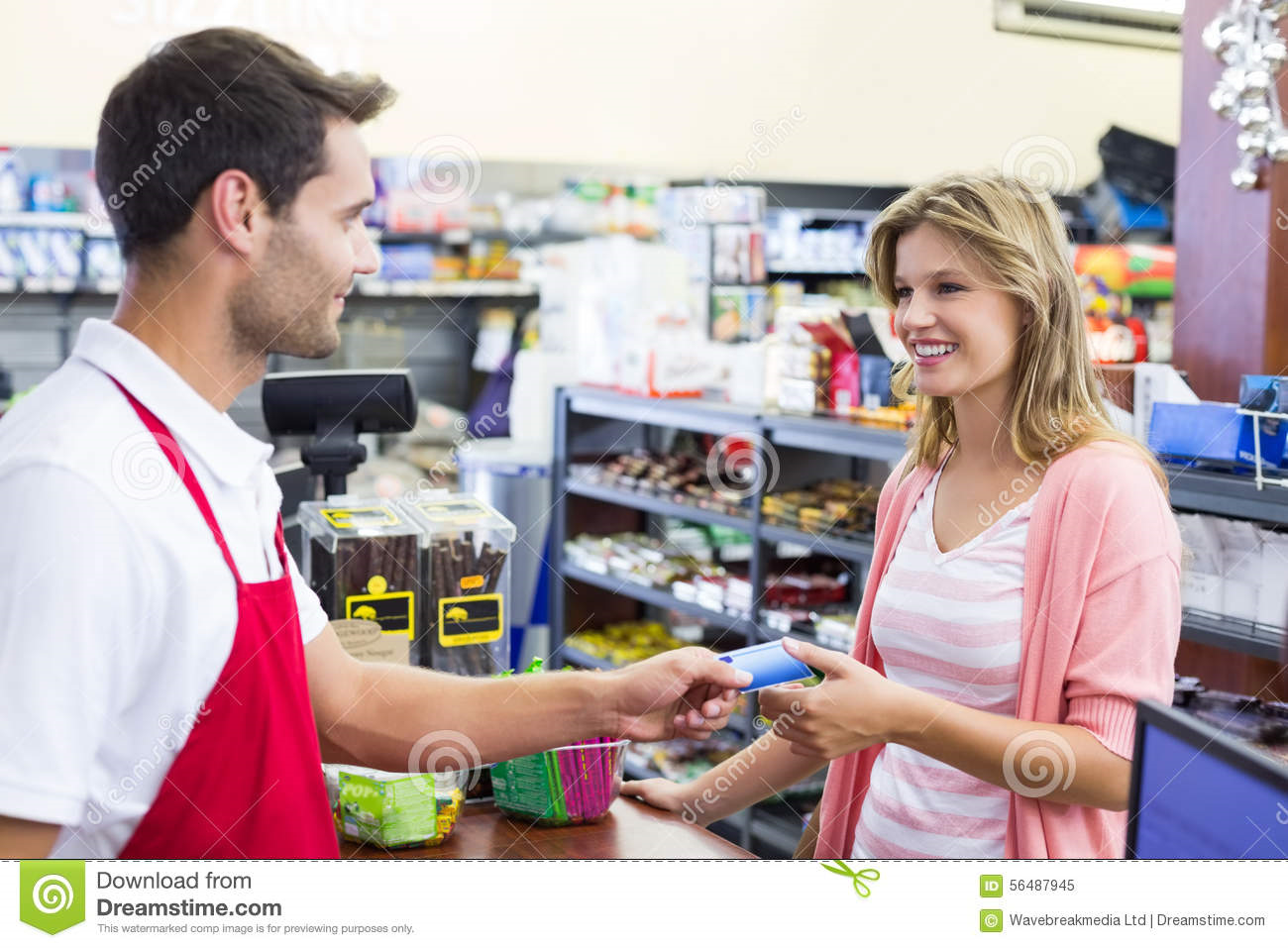 Change in Quantity Demanded
Price Reason Only- Movement Along the Curve
Law of Demand
As price decreases quantity demanded
increases.
As price increases quantity demanded 
Decreases.
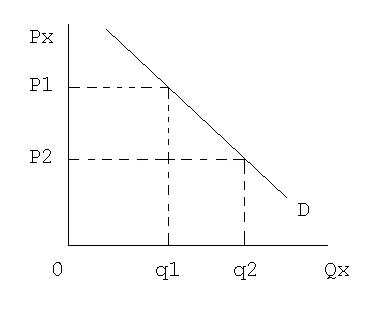 Change in Quantity Supplied
Law of Supply
As price increases quantity
supplied increases.
As price decreases quantity
supplied decreases.
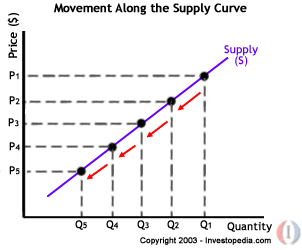 Surplus and Shortage
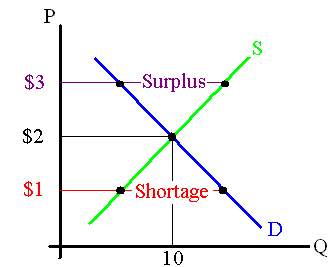 “Its not about the money”
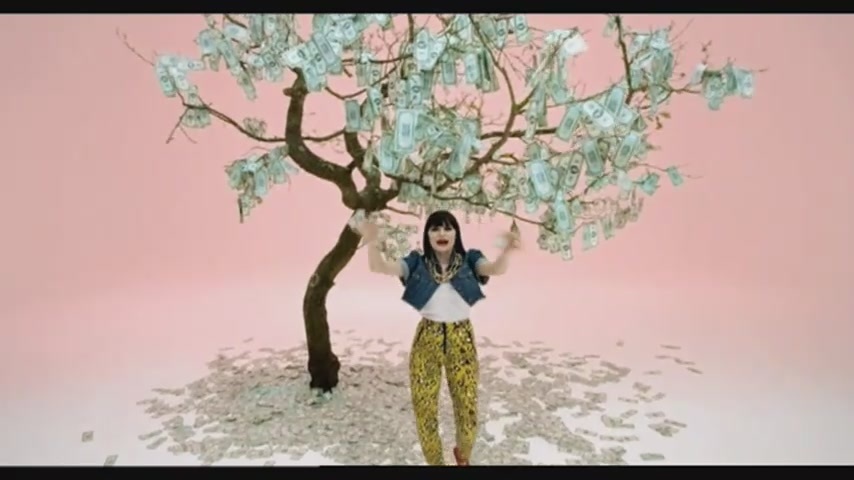 Determinants (Non- Price) Factors)
Demand
Tastes and Preferences
Change in Income
Price of Substitutes
Price of Compliments
Future Price Expectations
Change in Market Size
Supply
Cost of Inputs
Changes in taxes and subsidies
Future Price Expectations
Number of Competitors
Change in Technology and Productivity
Change in Demand
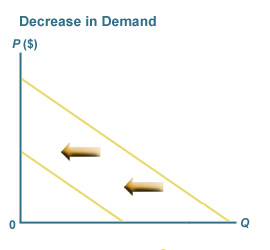 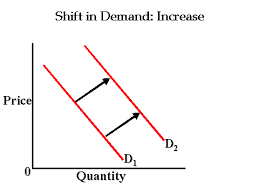 Tastes and Preferences
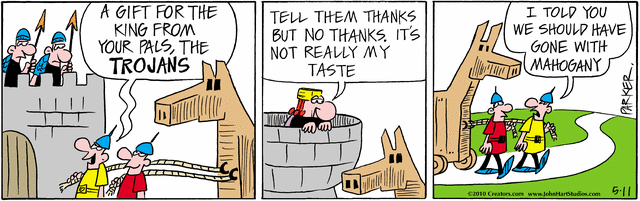 [Speaker Notes: Sabbatha
A consumers preference for a product will cause the demand of that product to increase (which will cause the demand curve to shift to the right). Preferences rely on satisfaction and enjoyment. A prime example of a consumers taste and preference is the clothing market. Trends help influence what consumers want and desire, which obviously affects the market.]
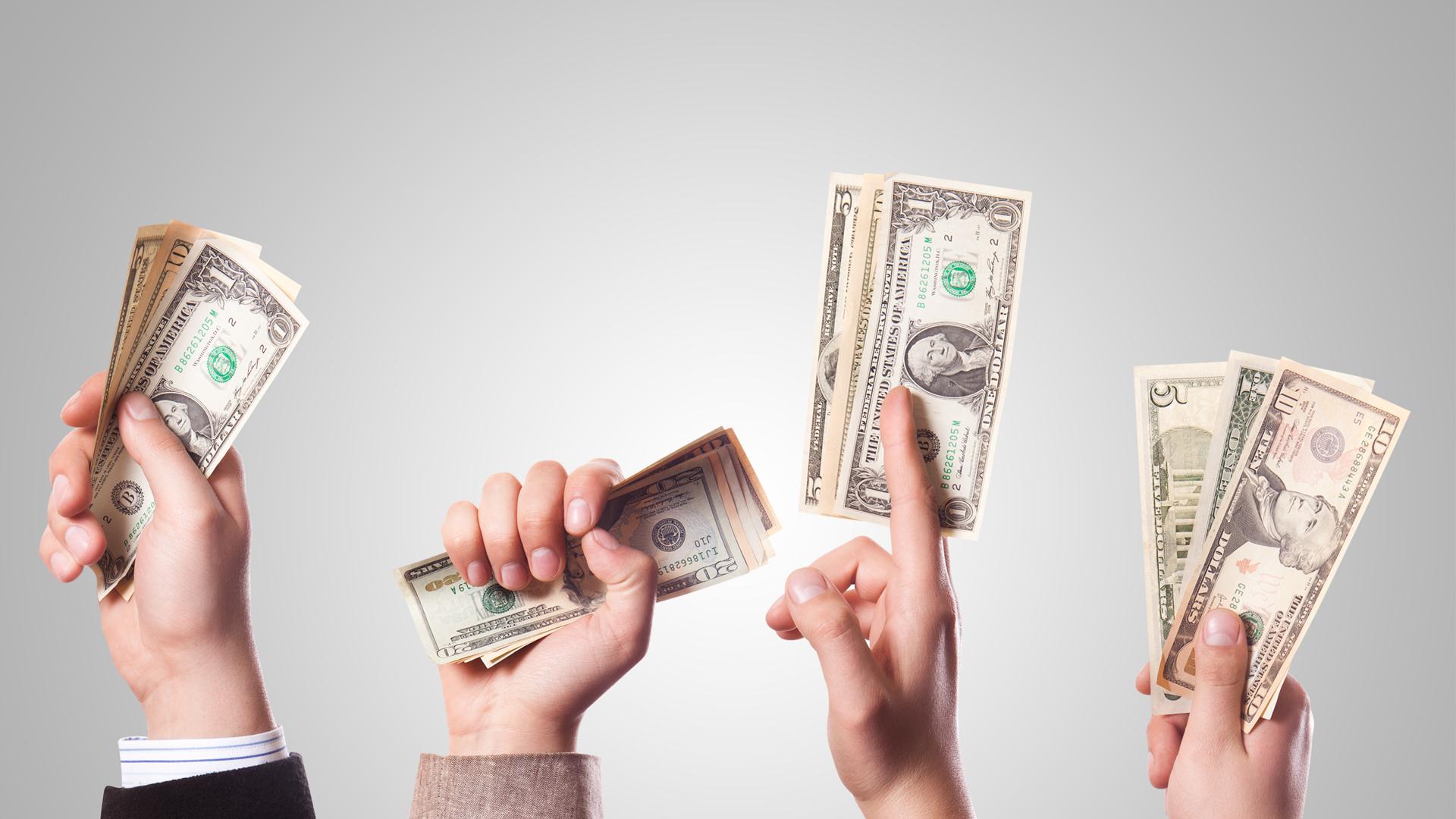 Income
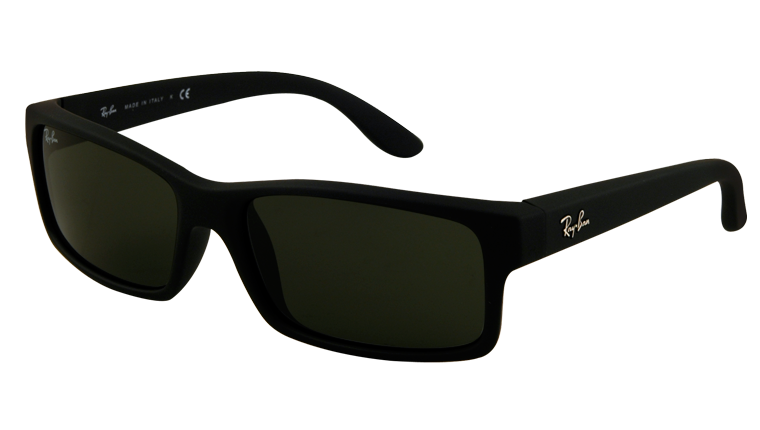 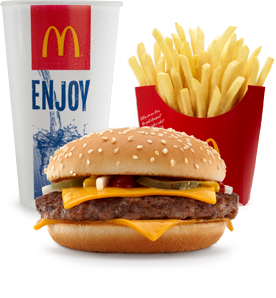 Real-world example: increase in federal minimum wage
[Speaker Notes: Adin

It’s fairly intuitive that when people make more money, they are more likely to buy more goods. This increase in willingness to spend money results in an increase in demand for most goods or services. This can be represented by a rightward shift in the respective demand curves for these products. For example, if a consumer received a bonus stipend at their work, they might be more likely to go and buy a new pair of Italian sunglasses.
However, for some lower quality goods, demand may decrease when the income of consumers increases. Consumers, upon earning more money, will choose to buy other goods of a higher quality. These goods that consumers are less likely to buy are called “inferior goods”. And example of an inferior good would be fast food, because consumers, upon earning more money, would likely be able to spend more of their money on higher quality food.]
Prices of Related Goods
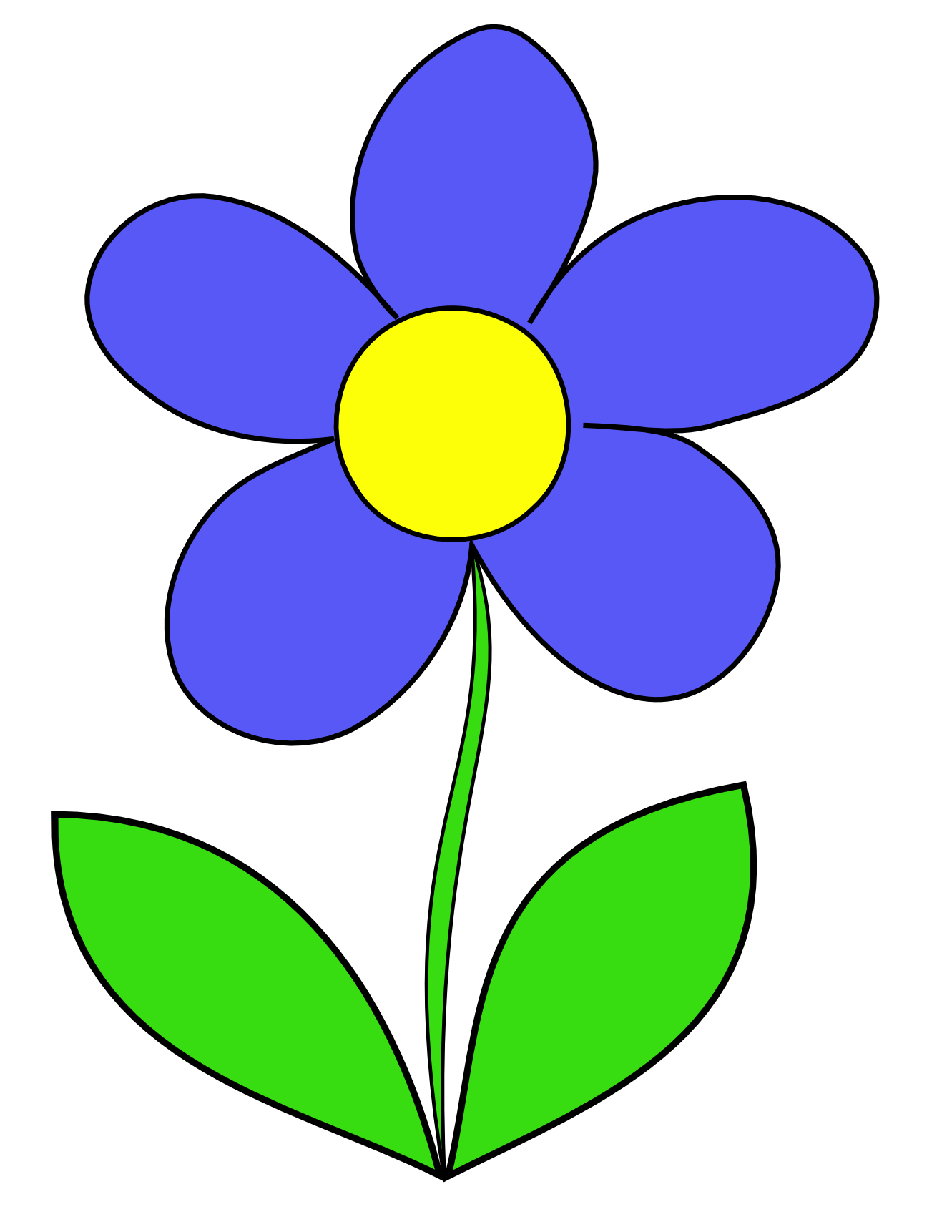 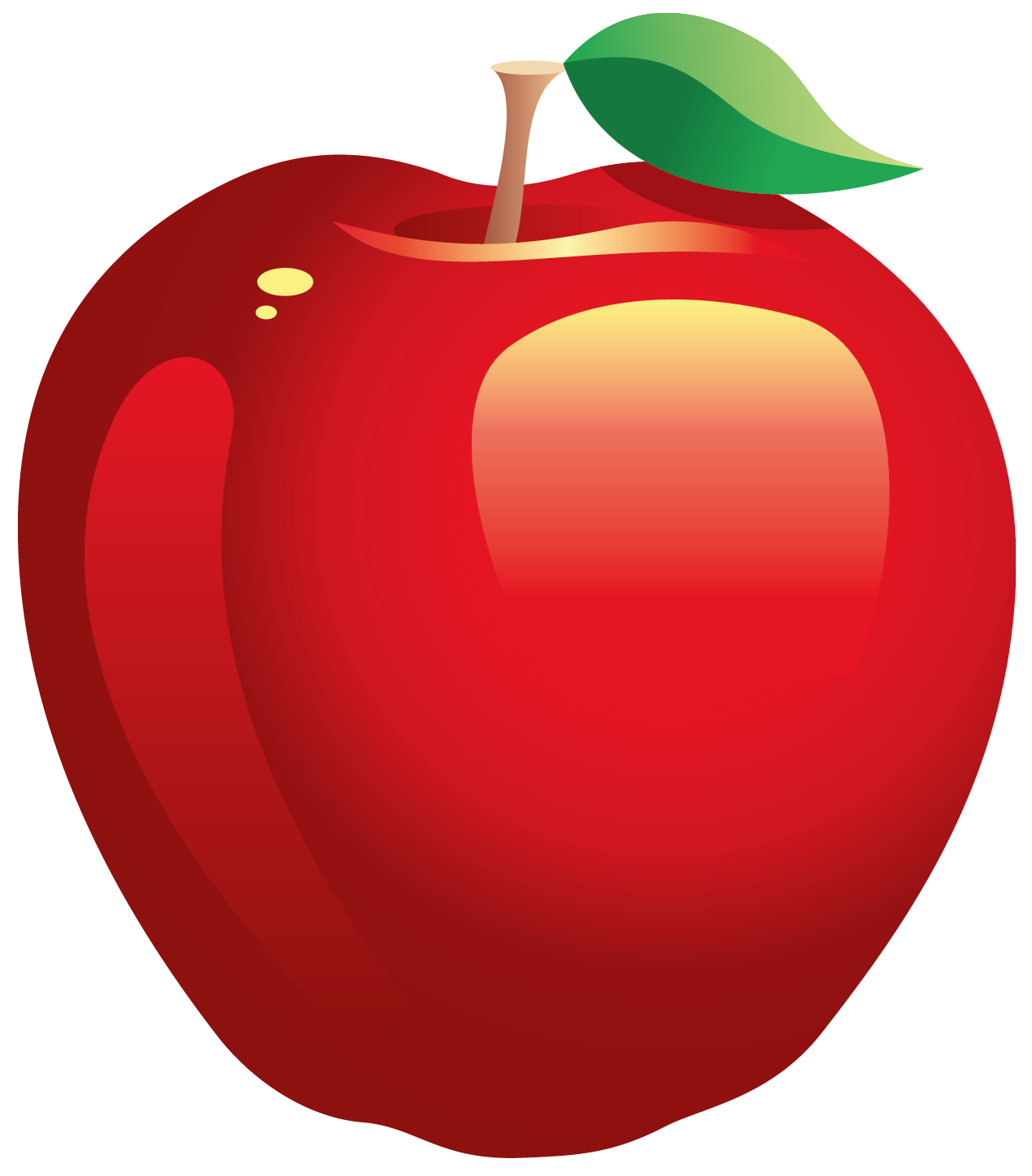 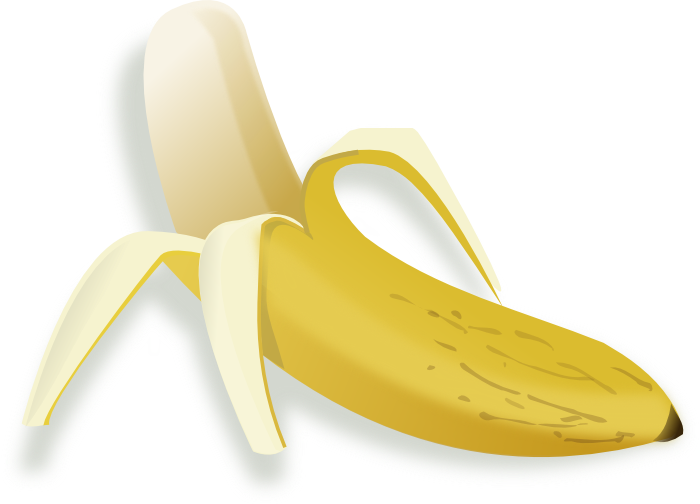 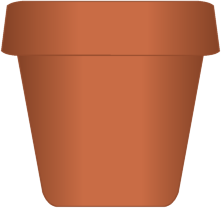 Substitutes
Complements
[Speaker Notes: John: In a Supply and Demand model, the whole demand curve shifts when the prices of related items change. This is different from when an object’s own price changes and its corresponding demand settles at a new point along the demand curve. For example, here in New York, when there is an abundance of locally grown apples in the fall, the price of apples may go down, making them a higher-demanded item than normal. As a result of people spending more of their money on apples, there is an inherent drop in demand for bananas or other exotic fruits, even if their price remains the same. Goods where an increase in demand of one leads to a decrease in demand of the other are known as substitutes. In another example, say the pdemand for flowers decreases in the winter. In this case, the demand for flower pots will also be lower, even if the price for a flower pot stays the same. Goods where an increase in demand of one leads to an increase in demand of the other (or vice versa) are known as complements.]
Number of Consumers
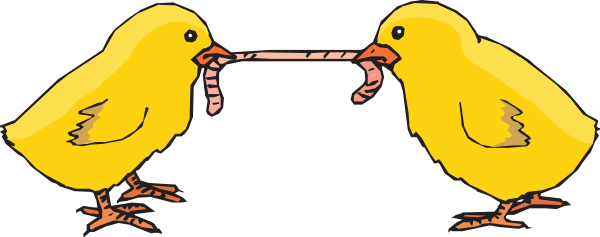 [Speaker Notes: John: Simply put, the more people that exist to demand an item, the greater the demand on that item will be. This is independent of any changes in price that may occur. As population increases, demand also increases. http://electrical-engineering-portal.com/wp-content/uploads/figure1-global-trends-in-population-energy-demand-and-water-use.jpg]
Expectations
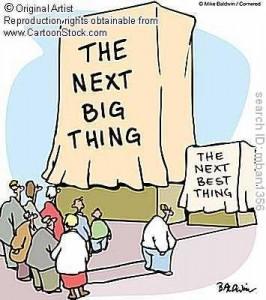 Real world example
[Speaker Notes: One will wait for the next big thing. This means that the consumers are decreasing the current demand for a product because of what they expect to happen in the future. This also means that the demand curve will shift to the left because the demand for the current  product decreases.]
Change in Supply
Decrease in Supply			   Increase in Supply
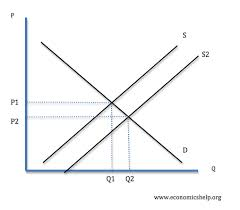 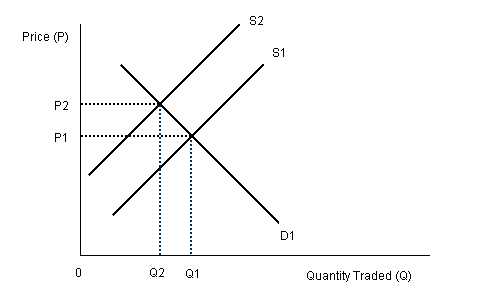 Changes in Supply
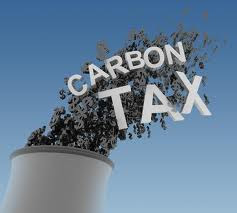 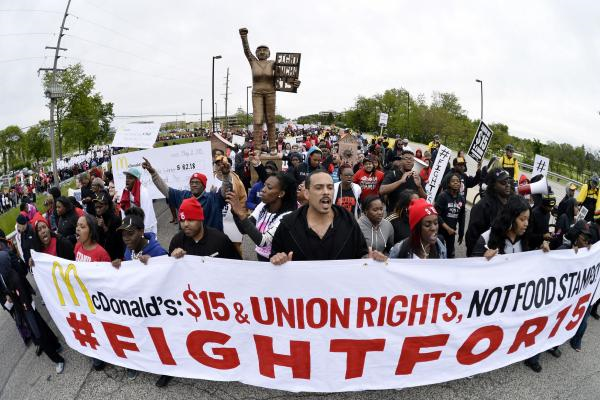 Cost of Inputs
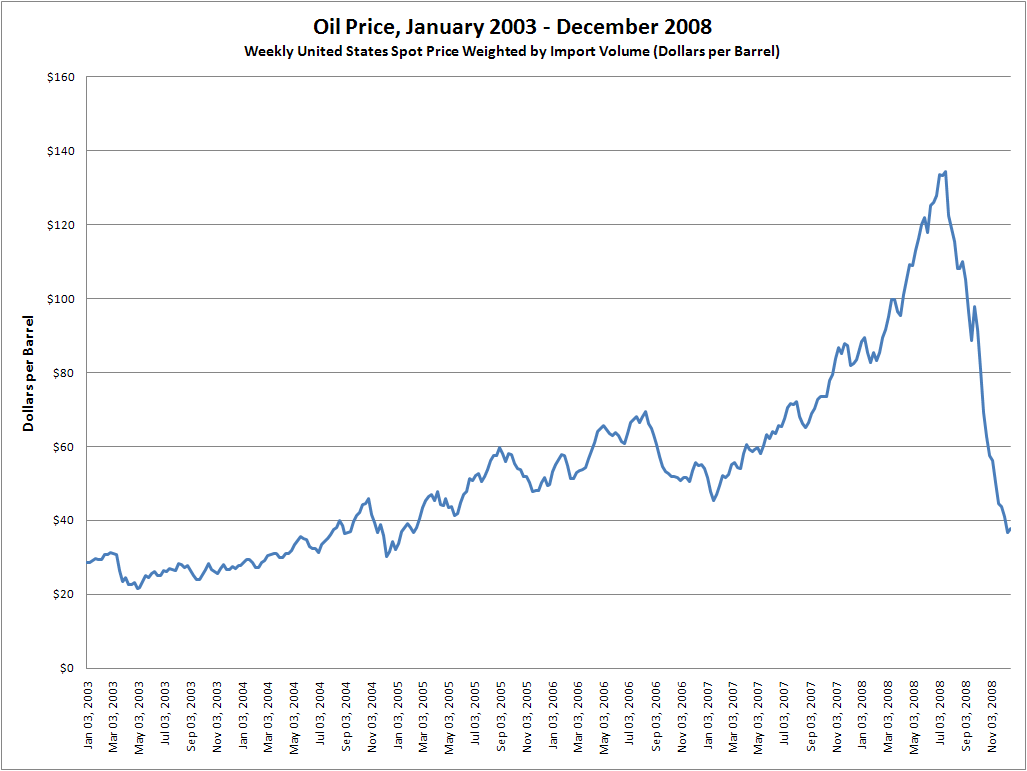 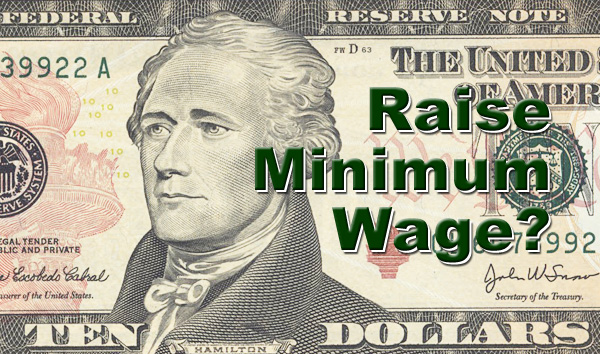 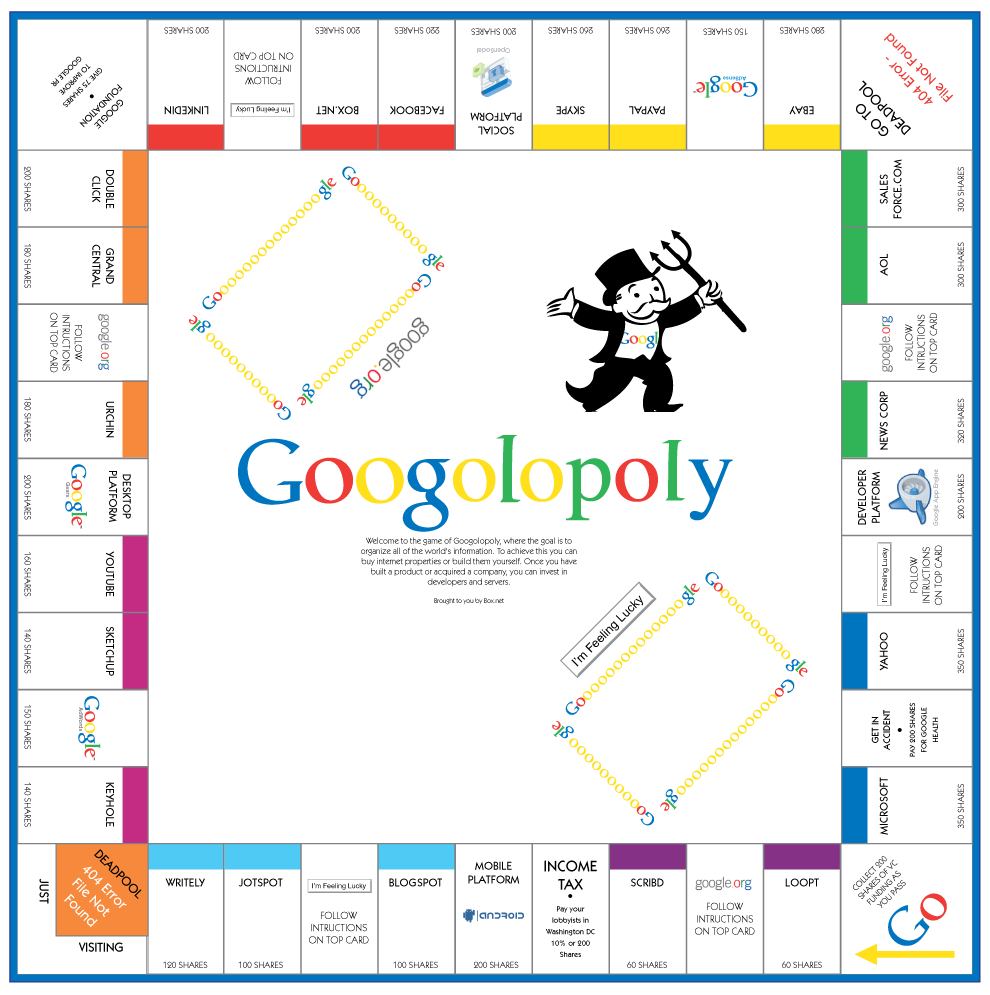 Change in Number of Competitors
Price Floors and Ceilings
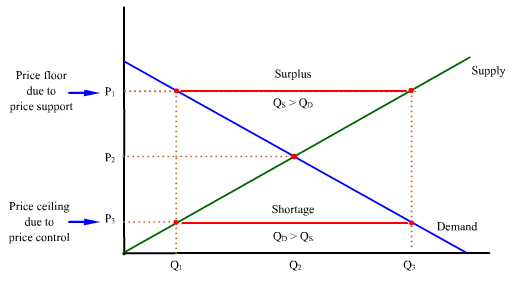